Algebra
10-sinf
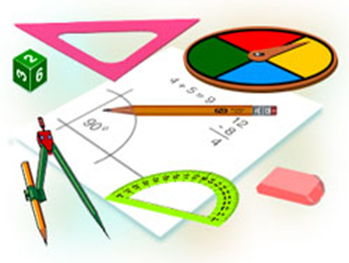 Mavzu:
Eng sodda trigonometrik tenglamalar (2-qism)
Mustaqil bajarish uchun berilgan mashqlarni tekshirish
Yechish.
Mustaqil bajarish uchun berilgan mashqlarni tekshirish
Yechish.
Eng sodda trigonometrik tenglamalar
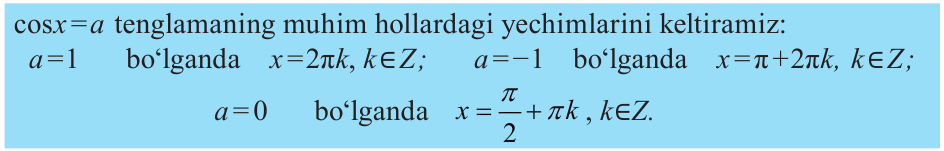 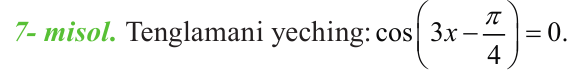 Yechish.
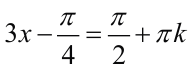 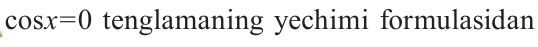 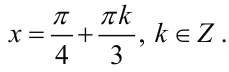 Eng sodda trigonometrik tenglamalar
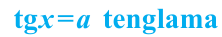 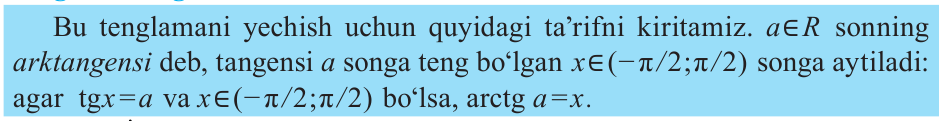 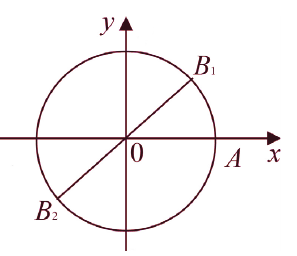 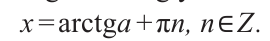 Eng sodda trigonometrik tenglamalar
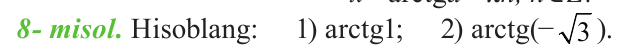 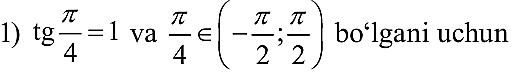 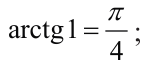 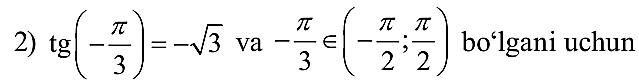 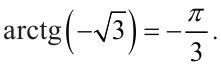 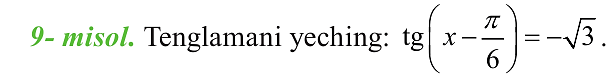 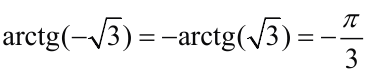 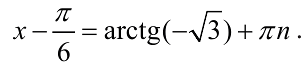 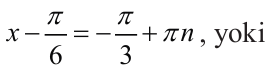 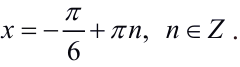 Eng sodda trigonometrik tenglamalar
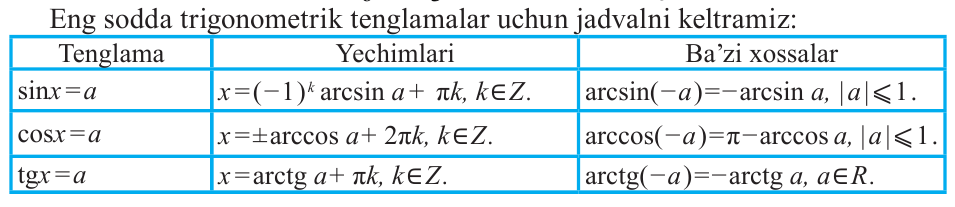 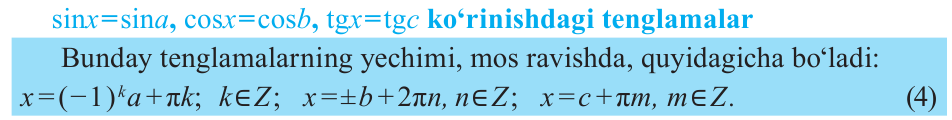 Misollar yechish
Misollar yechish
Misollar yechish
Misollar yechish
Misollar yechish
Misollar yechish
Mustaqil bajarish uchun topshiriqlar
Darslik II qismining 43-sahifasidagi  
148-150-159-mashqning 2)- tartibdagi misollarini yechish
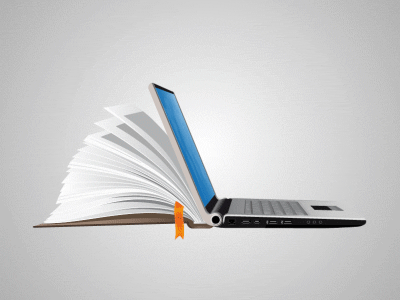 Algebra
10-sinf
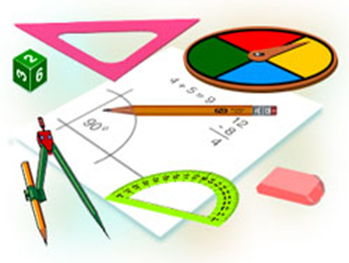 Mavzu:
Eng sodda trigonometrik tengsizliklar
Mustaqil bajarish uchun berilgan mashqlarni tekshirish
Mustaqil bajarish uchun berilgan mashqlarni tekshirish
Eng sodda trigonometrik tengsizliklar
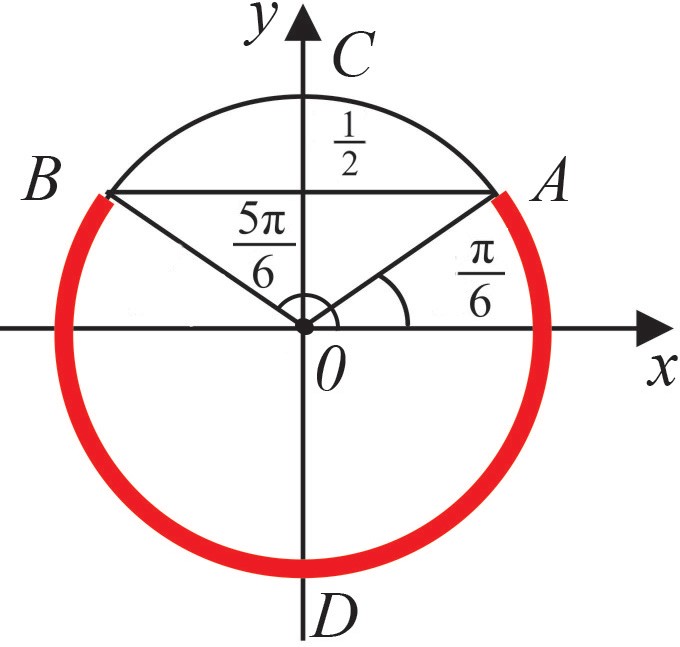 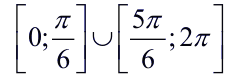 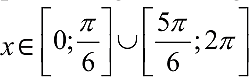 Javob:
Eng sodda trigonometrik tengsizliklar
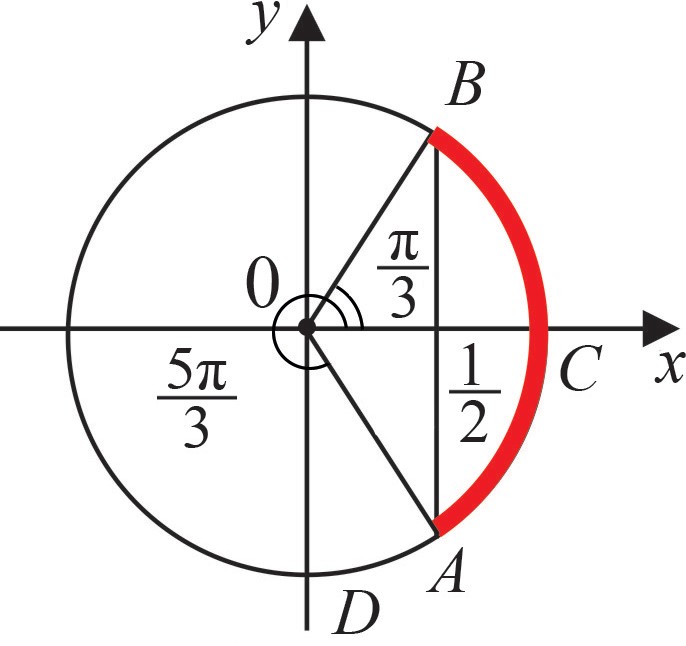 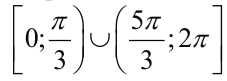 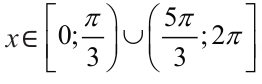 Javob:
Eng sodda trigonometrik tengsizliklar
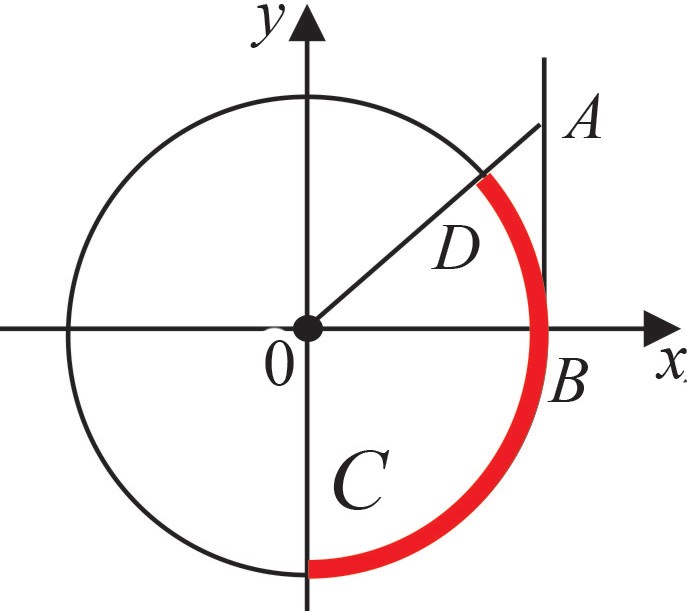 Eng sodda trigonometrik tengsizliklar
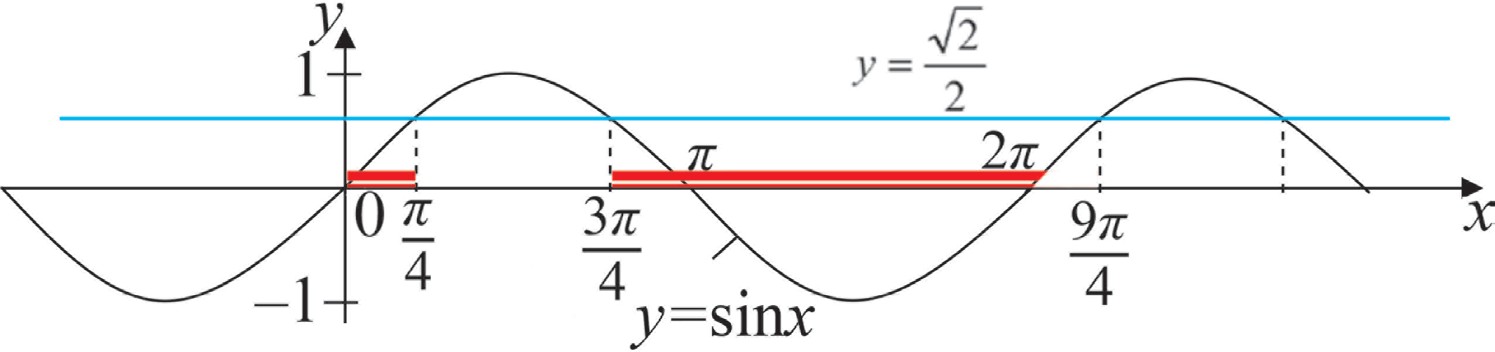 Funksiyaning davriyligidan
Eng sodda trigonometrik tengsizliklar
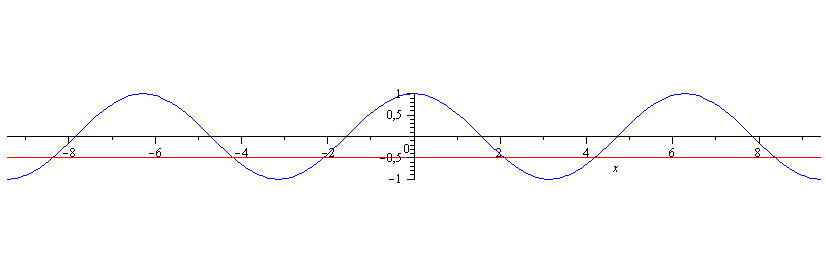 Eng sodda trigonometrik tengsizliklar
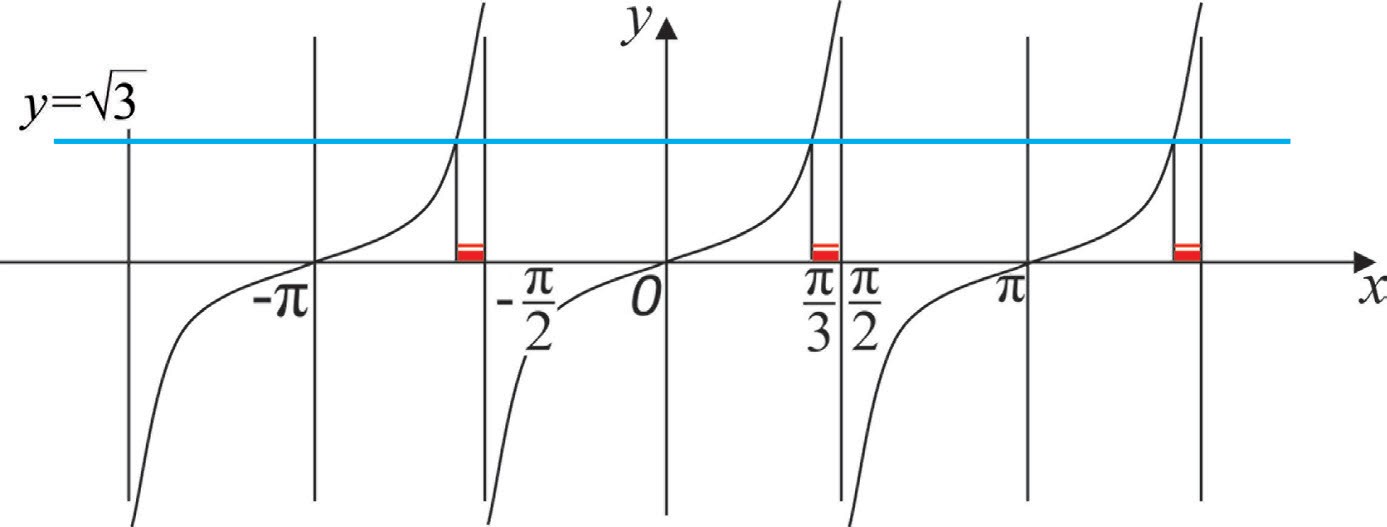 Mustaqil bajarish uchun topshiriqlar
Darslik II qismining 46-sahifasidagi  
162-mashqning 1), 3)- tartibdagi misollarini yechish
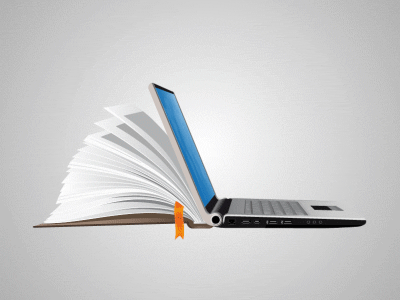